Digital Findings
Presented By Ben Cotton
Withheld Devices and Data
Cyber Security Issues
Hardware Configuration Control
File Deletions
Failure to Preserve Election Artifacts
Anonymous Logins
Listening Ports and Attempted Connections on Bootup
Internet Connections and History
Withheld Devices and Data
Routers and Network Related Data
Poll Worker Laptops
ICX Devices
ICP Credentials to Validate Configuration Settings or Administrative Settings
Other Devices Connected to Election Network
192.168.100.1 
192.168.100.11
Cyber Security Issues
Failed to Perform Basic OS Patch Management
Failed to Update AntiVirus Definitions
EAC Certification Defense is NOT Valid In View of the Evidence
4 .exe Files Created After Dominion Software Install
45 .exe Files Modified After Dominion Software Install
377 .dll Files Created After Dominion Software Install
1053 .dll Files Modified After Dominion Software Install
Log Management - Failed to Preserve Security Logs
Credential Management – Shared Accounts and Common Passwords
Failed to Establish and Monitor Host Baseline
Failed to Establish and Monitor Network Communications Baseline
Hardware Configuration Issues
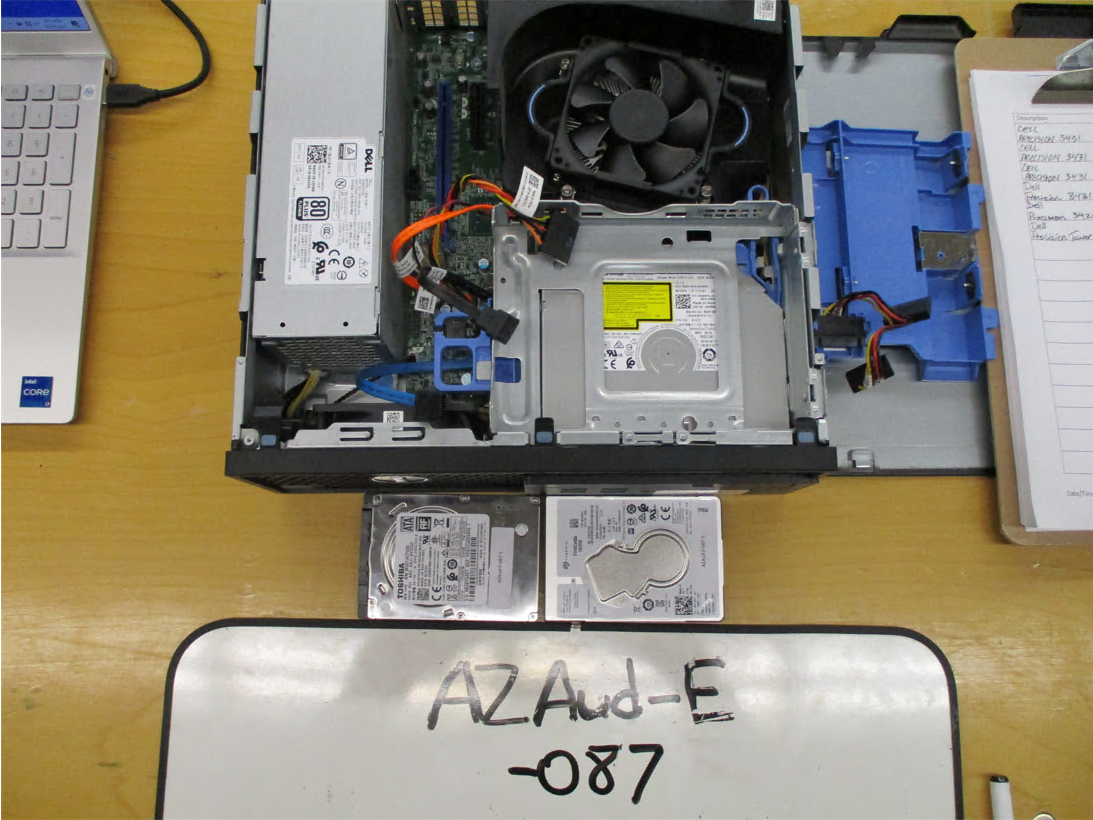 Dual Boot Configuration Discovered on Adjudication 02 Endpoint
Two Hard Drives Internal to System
Both Drives Bootable to Different Configurations
Clearly Not an Approved Configuration
2nd Hard Drive Contained Non-Maricopa County Data
Non-Maricopa County Data
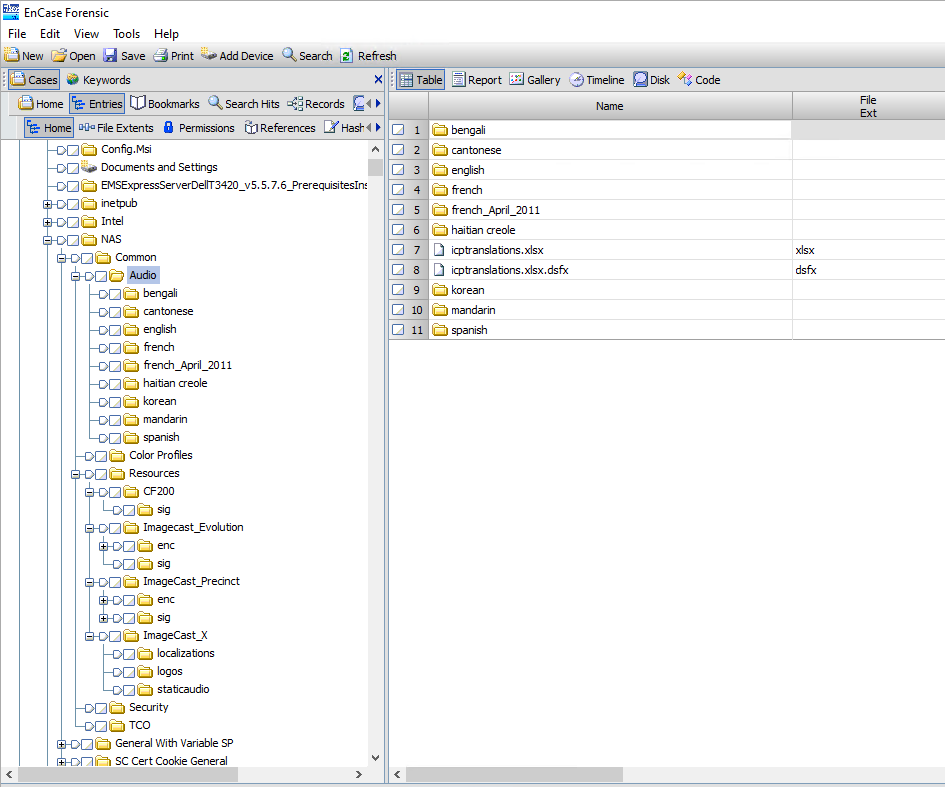 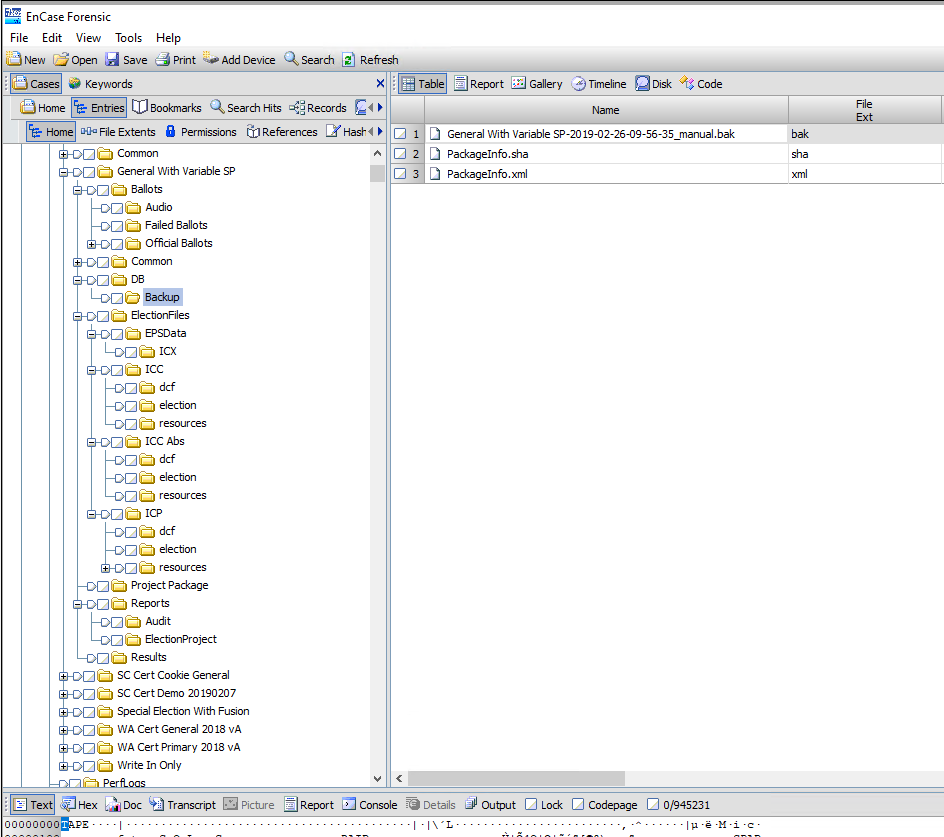 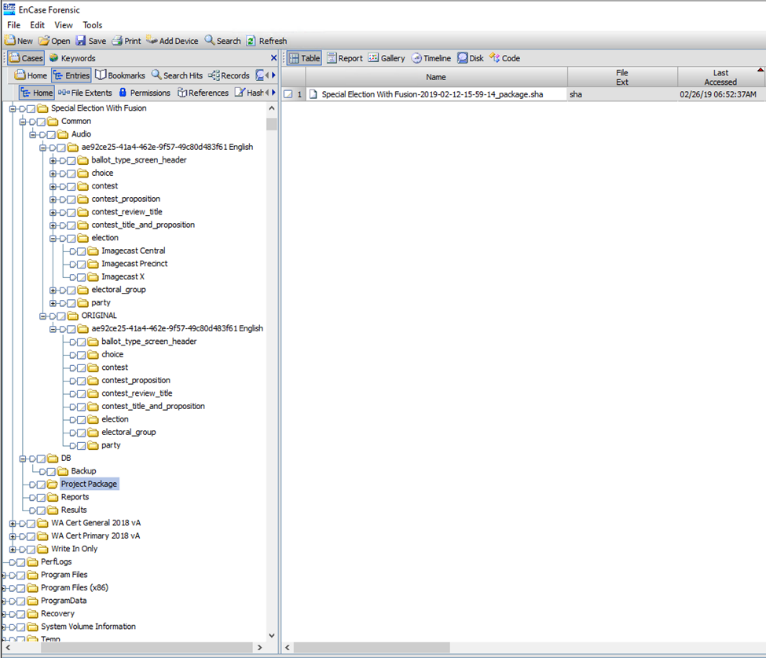 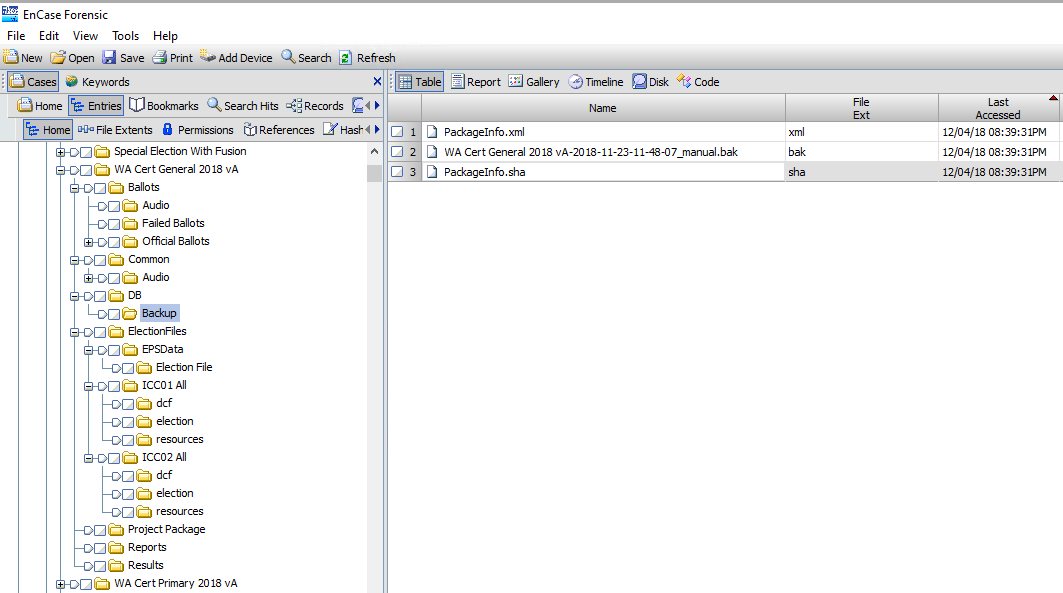 File Deletions From EMS C:\ Drive
865 directories and 85,673 Election Related Files (scanned ballots, .dvd files, slog.txt files, etc) Deleted Between 10/28/20 and 11/05/20
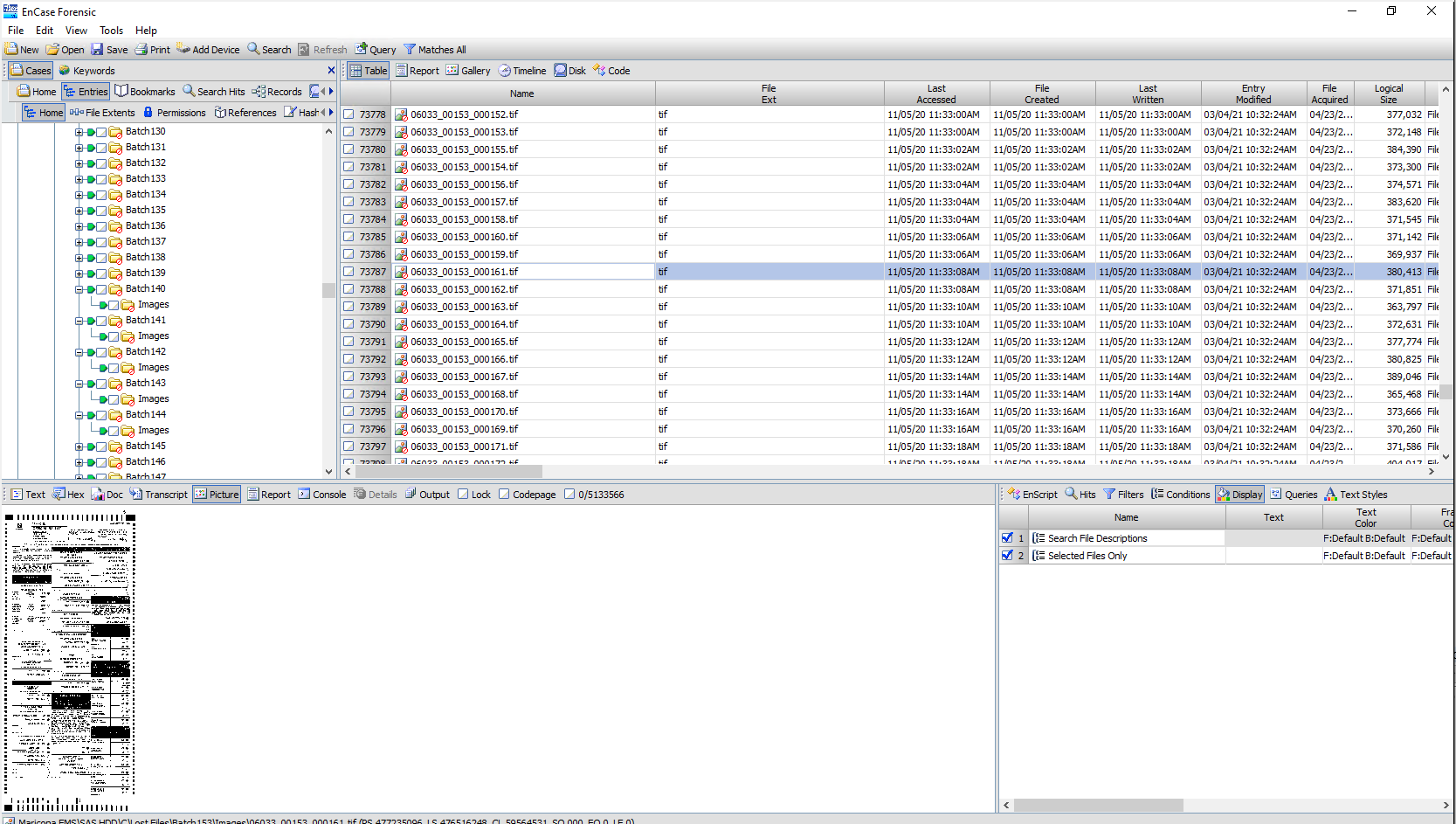 File Deletions EMS D:\ Drive
9,571 Directories and 1,064,746 Election Related Files Were Deleted Between 11/01/20 and 03/16/21
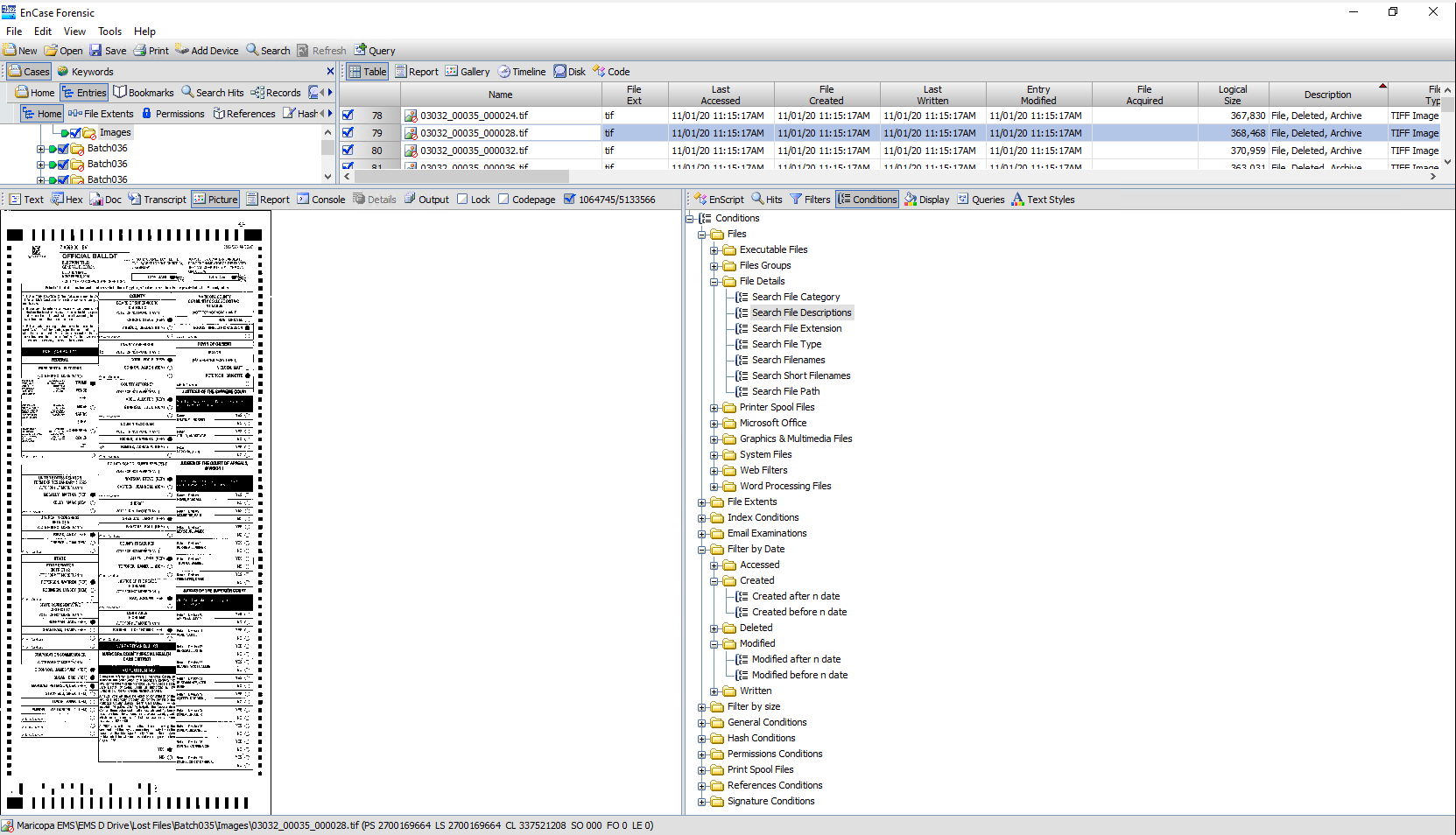 Deleted Files – HiPro 1
304 Directories and 59,387 Files Containing Election Data Deleted From the HiPro Scanner 1 on 3 March 2021
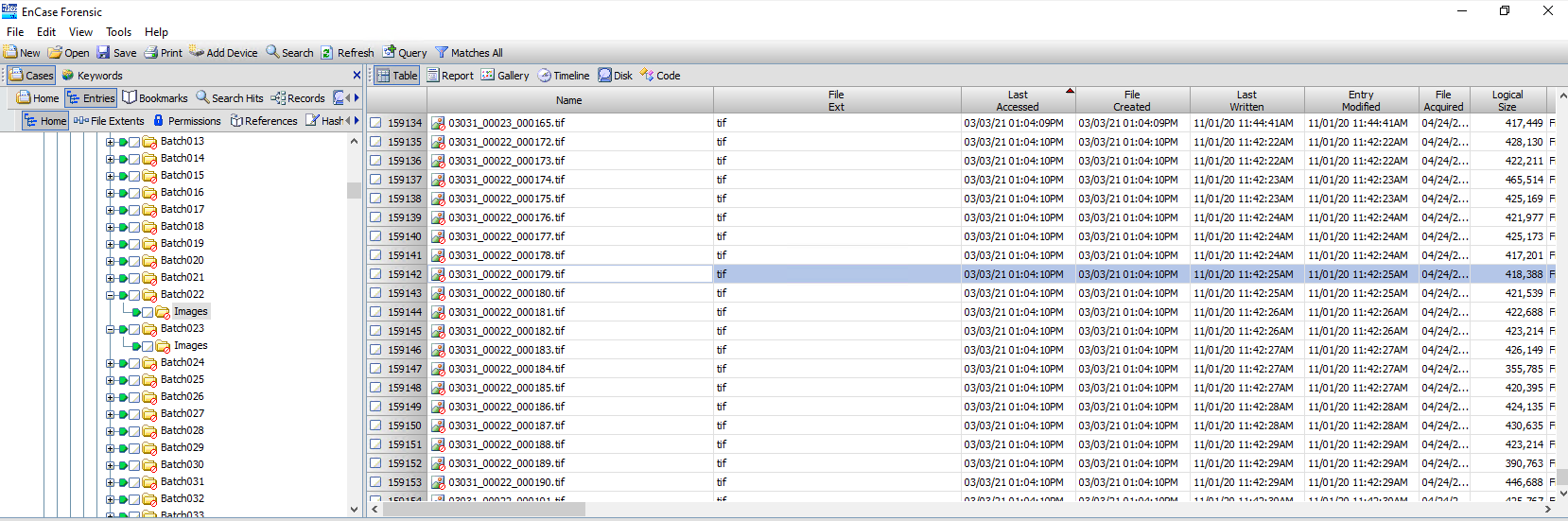 Deleted Files – HiPro 3
1,016 Directories and 196,463 Files Containing Election Data Deleted From the HiPro Scanner 3 on 3 March 2021
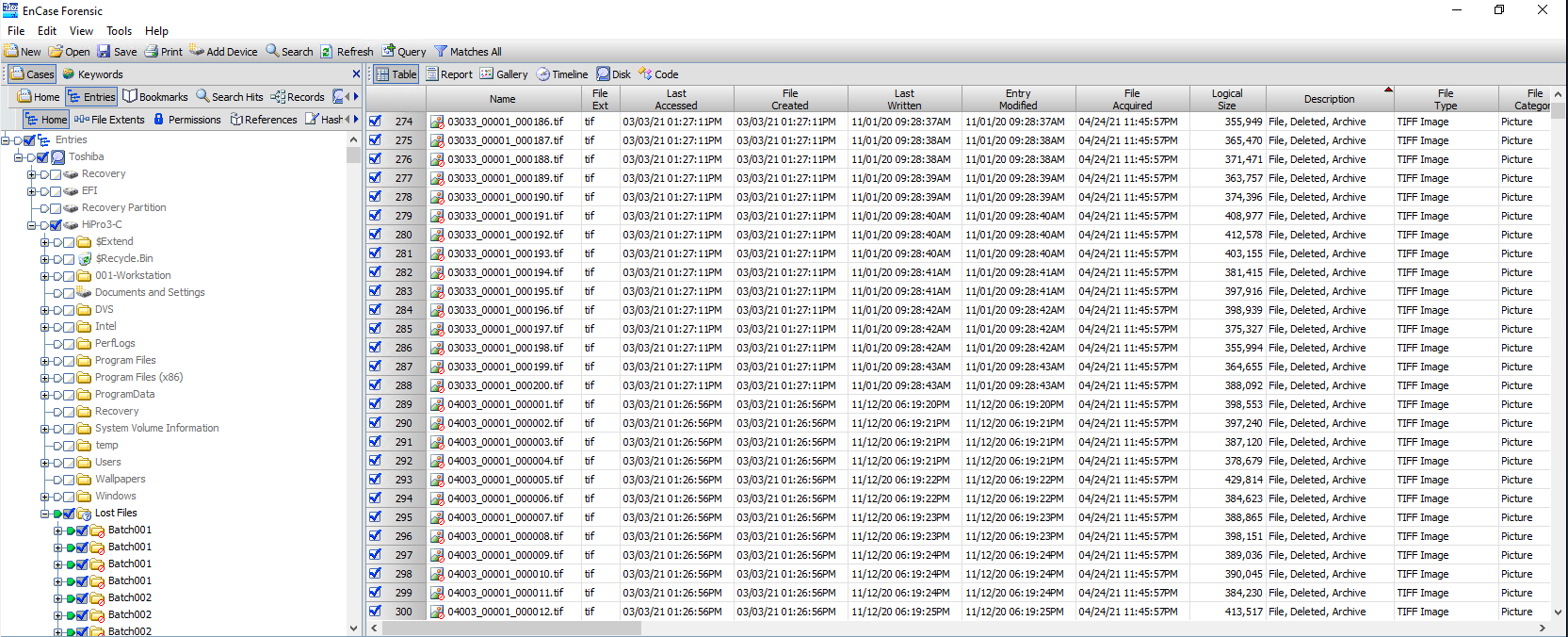 Deleted Files – HiPro 4
981 Directories and 191,295 Files Containing Election Data Deleted From the HiPro Scanner 4 on 3 March 2021
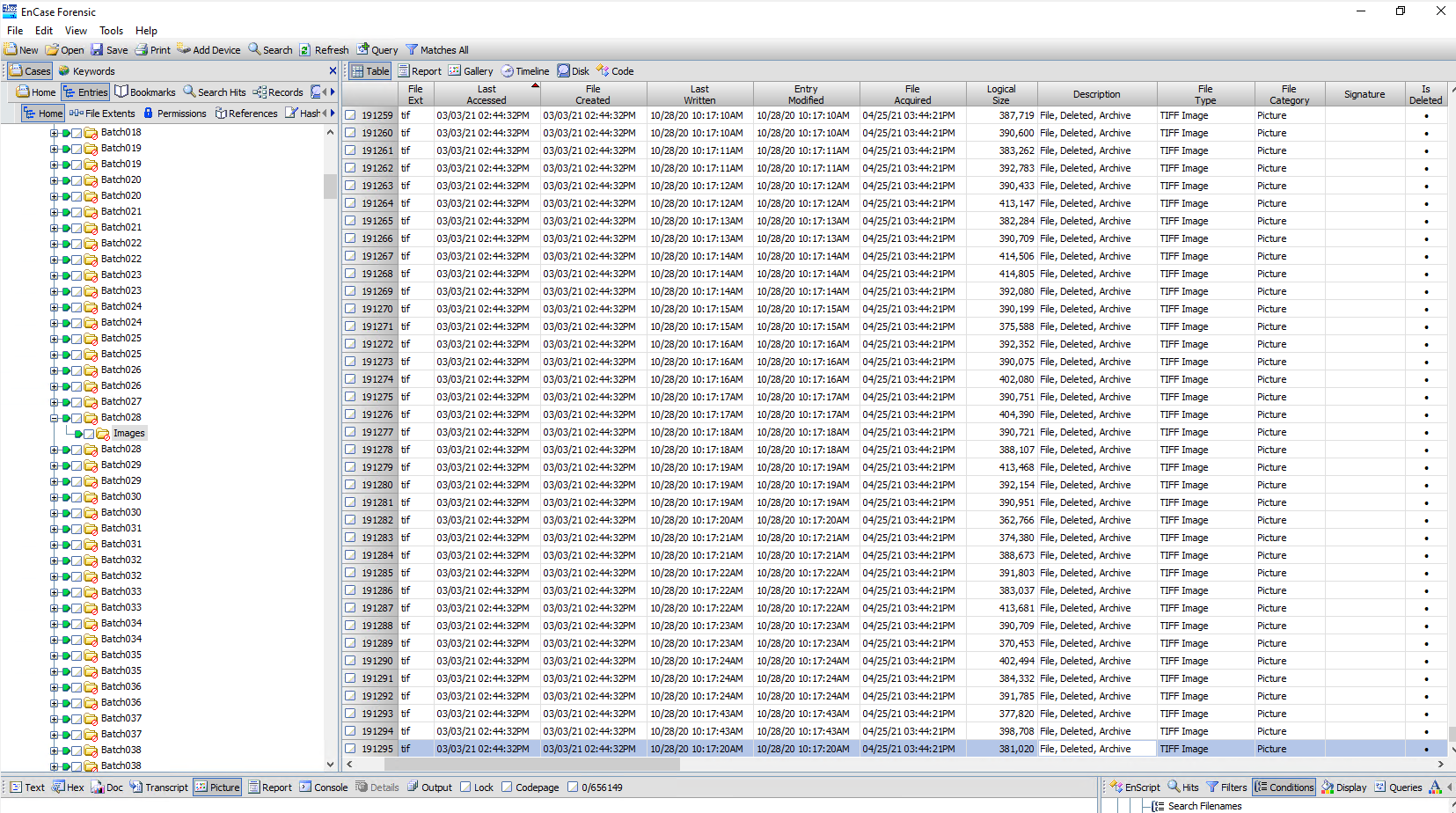 Failure to Preserve Operating System Logs
Logs Produced by Maricopa County Did Not Contain the Windows Security Logs
Security Logs Set to Maintain 20MB of Data
Oldest Date in Windows Security Log on EMS was 2/5/21
Did not Cover Election Time Period
Clear Intentional Overwriting of the Security Logs by the EMSADMIN Account
2/11/2021 – 462 Log Entries Overwritten
3/3/2021 - 37,686 Log Entries Overwritten
4/12/2021 – 330 Log Entries Overwritten
General Election Results Purged from EMS
2/1/2021 – SQL Logs Indicate That the RTRAdmin Account Purged the General Election Results from the Database
Windows Access Logs Don’t have a Corresponding Entry
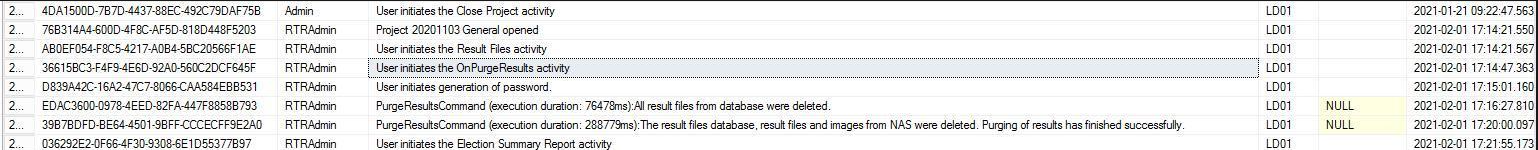 Anonymous Logins
Some Anonymous Login Activity is Normal
Atypical Anonymous Logins Were Discovered
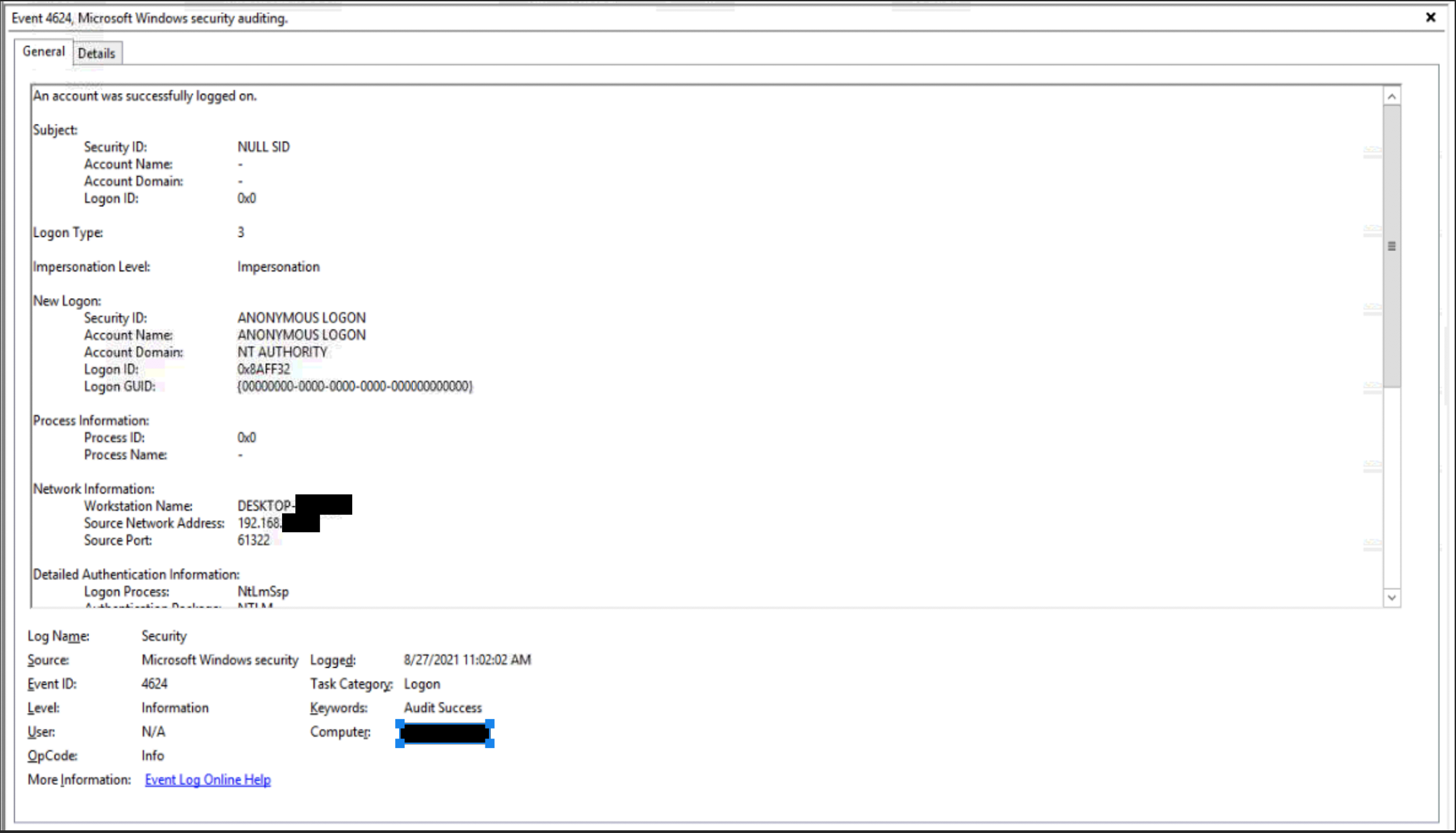 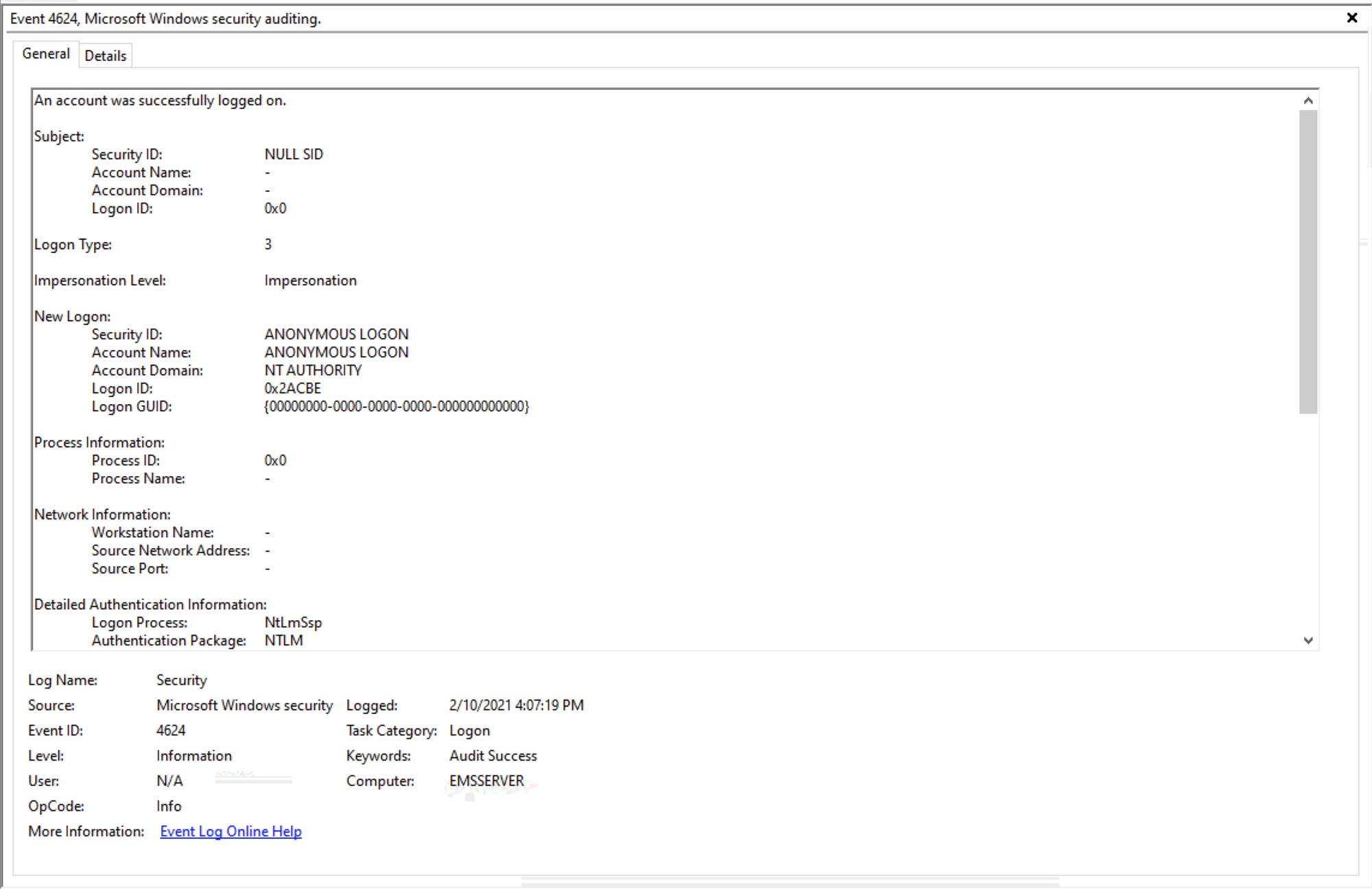 EMS Listening Ports
Analysis Discovered 59 Ports That Were Open on the EMS Server at Boot
Unexpected High Port Listening Activity by Standard Windows Processes (winit.exe, dns.exe, dhcpserver)
IPV6 Enabled
Terminal Services are Enabled
Remote Access is Enabled
EMS Network Connection Attempts on Boot
Internet History and Connections
Both Maricopa County Audits did Not Find Any Internet History
Significant Internet History Recovered from Unallocated Space
EMS Server
EMS Client Workstations
Adjudication Workstations
REWEB 1601
REGIS 1202
EMS Server
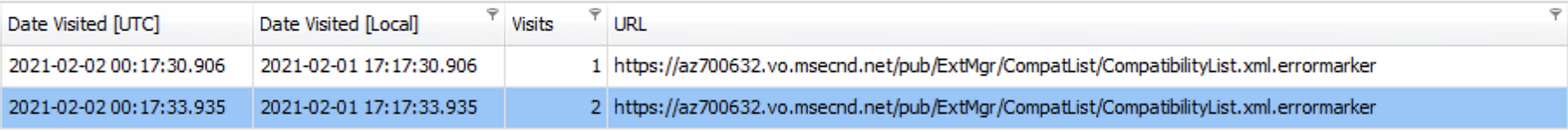 EMS Client 1
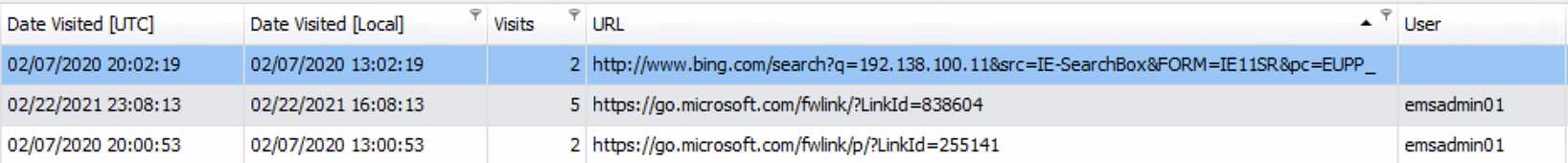 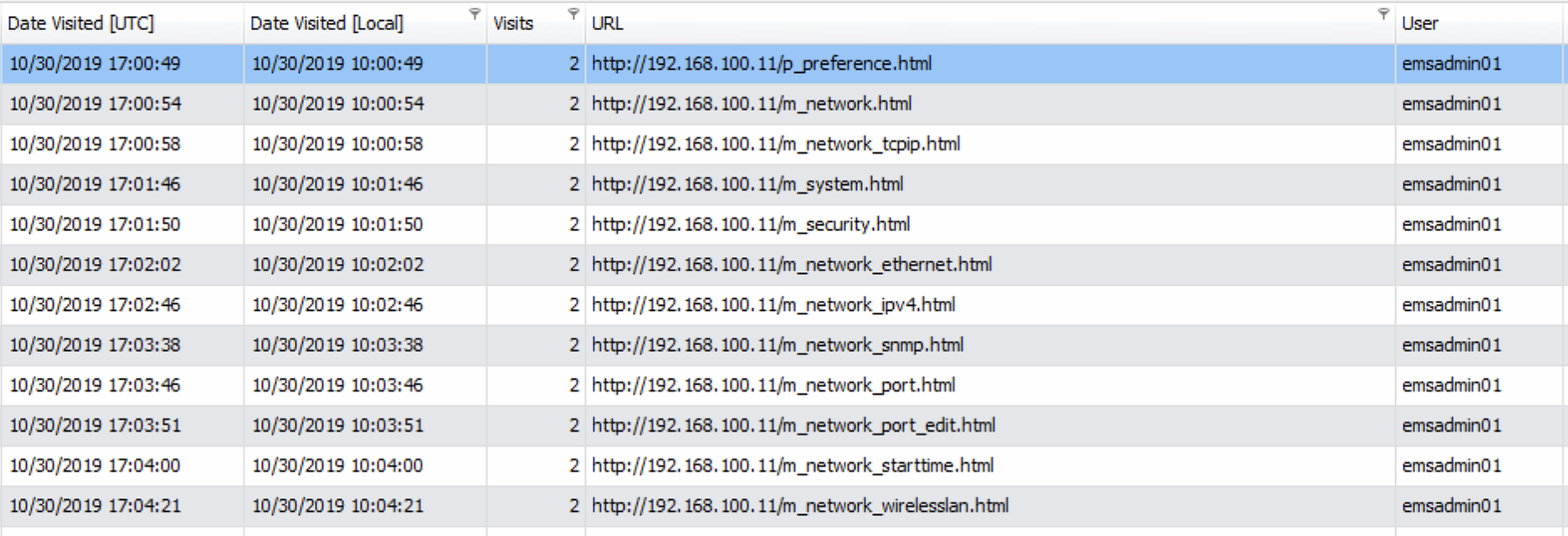 EMS Client 3
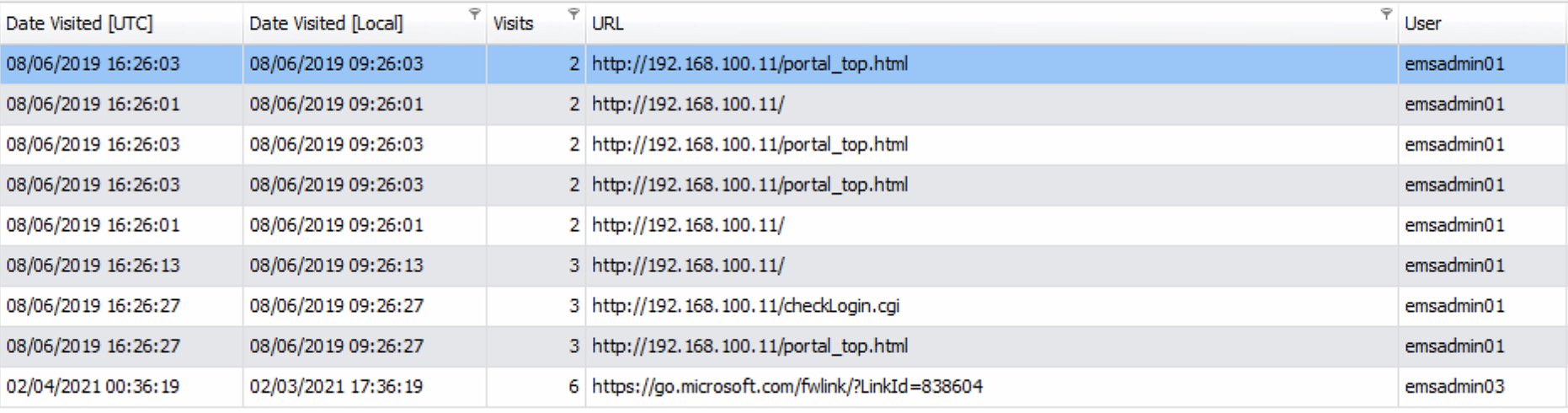 REWEB1601
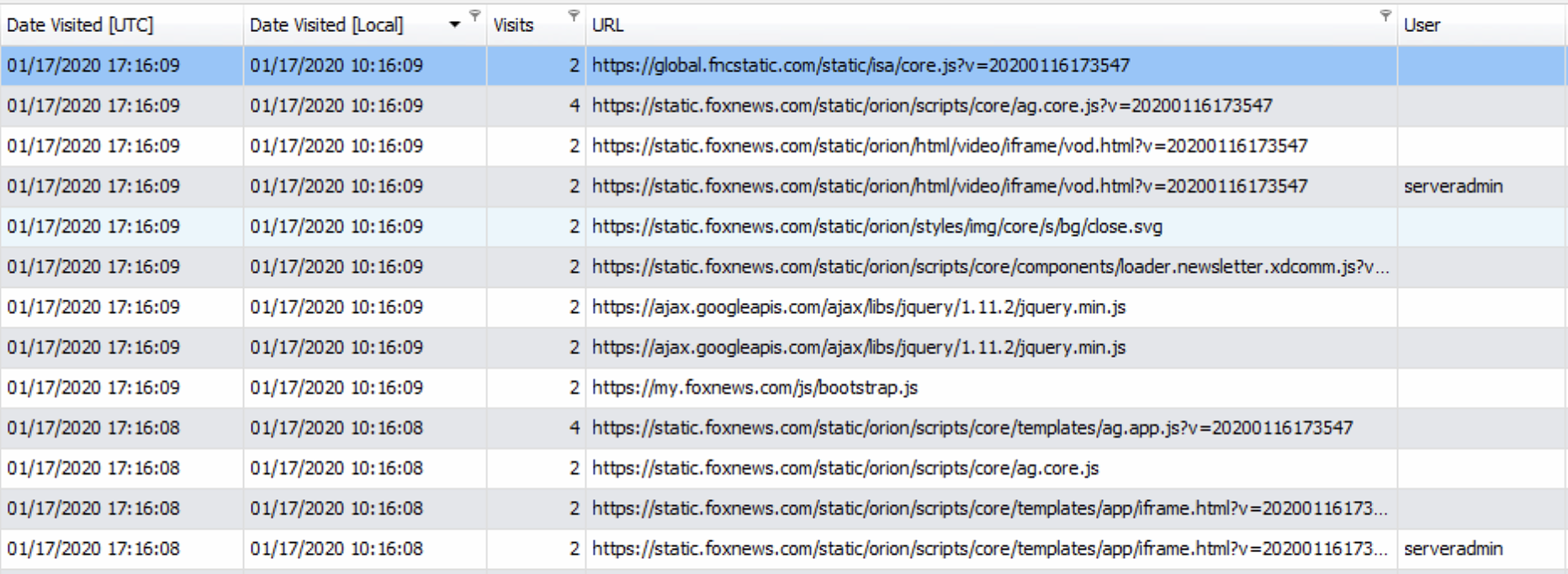 REGIS 1202
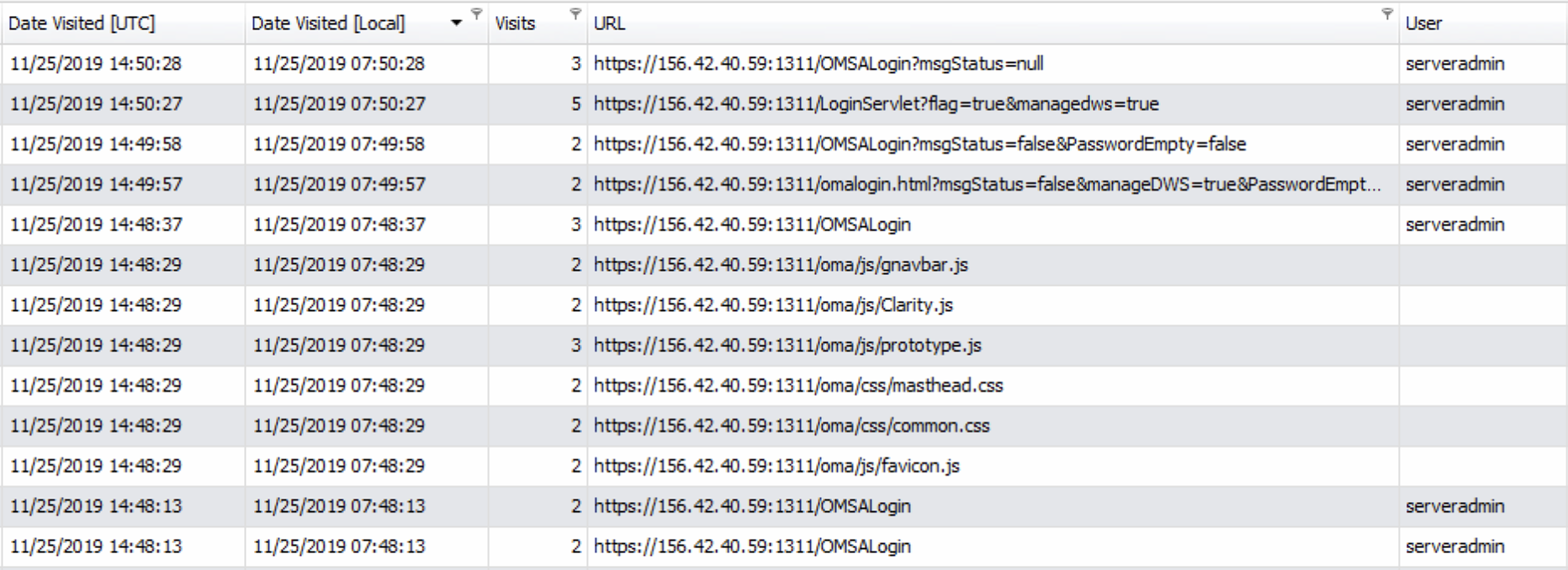 Questions?